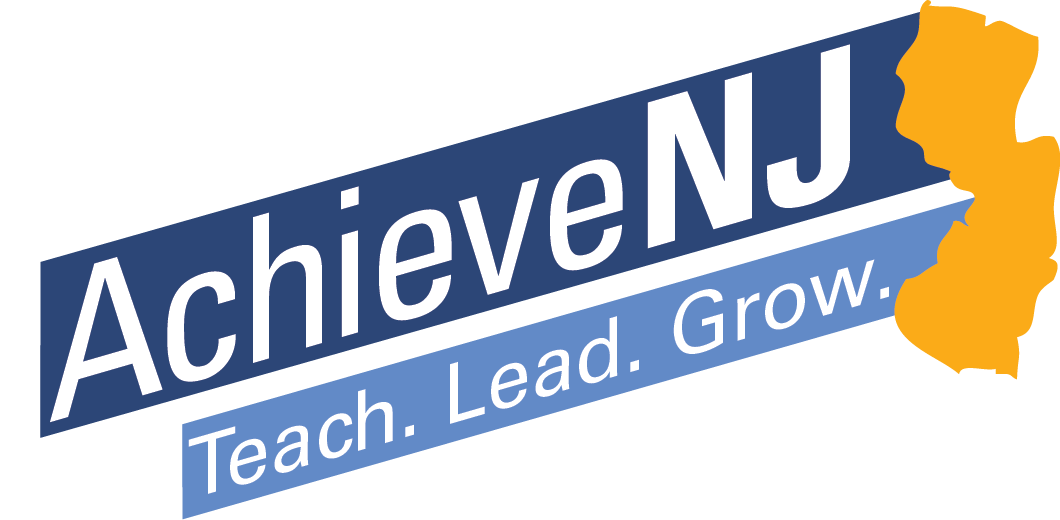 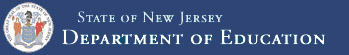 AchieveNJ2016-17 and beyond
Office of Evaluation
Division of Teacher and Leader Effectiveness
Summer 2016
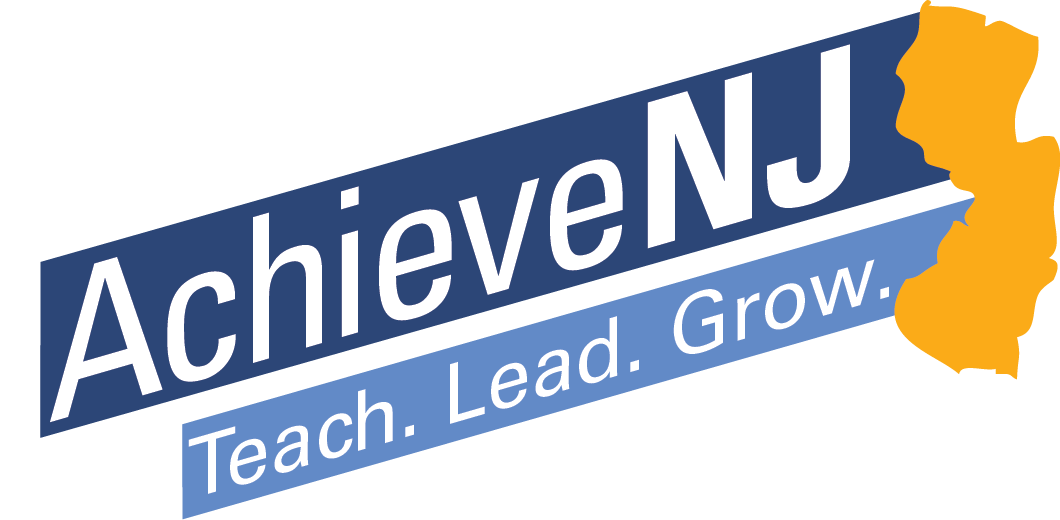 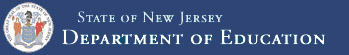 AchieveNJ for leaders
Office of Evaluation
Division of Teacher and Leader Effectiveness
Summer 2016
Agenda
Changes to Address Challenges*
*  All changes discussed in this presentation  were approved at proposal level by the State Board of Education on July 13, 2016 and are pending final adoption.
Teacher Evaluation
`
Change 1Observation requirements are simplified
Current
New
At least one face-to-face post-observation conference is required for tenured teachers 
(All are face-to-face with non-tenured/CAP teachers)
Benefits
Administrators will save an average of at least 35 hours 2 a year through this differentiated approach and will have the flexibility to spend more time;
working with novice teachers and others who need extra support;
engaging in collaborative team work; and, 
having more targeted professional dialog.
Districts always have the option to exceed these minimum requirements, particularly in cases where their systems are working well already.
Based on time survey of 341 administrators in Fall 2015.
Confidential draft for internal use only
Change 2Flexibility  for evaluating Highly Effective teachers
Successful year-long pilot with 18 districts informs this change
Highly Effective teachers may have one observation based on a portfolio of practice chosen from a Commissioner-approved list including:
Reflective educator practice (videos, student surveys, etc.)
Work with student teachers
National Board Certification process
Optional approach must be agreed to by both teachers and administrators
Benefits 
Increased flexibility provides more room to innovate and differentiate evaluations for teachers at varying points in their practice.
Encourages teachers to take a more active role in their evaluations and develop their practice to even higher levels.
Change 3PDP, CAP and SGO deadlines are aligned
Current
New
Professional Development Plan
Corrective Action Plan
June
Oct 31
Sep 15
Benefits
Teachers gain extra time and information to finalize high quality professional goals for themselves.  
There is increased flexibility for goal-setting conferences to occur.
Professional goals and student goals may now be due on one date, simplifying schedules.
Districts may choose to set goals before this date if that is their preference.
Change 4Training /district policy requirements for SGOs are aligned
All administrators receive training on all components of the evaluation rubric prior to conducting evaluations, including on the SGO process.
Districts develop policies and procedures describing the process of developing and scoring SGOs.
Benefits
All educators better understand each component of the evaluation rubric prior to the start of the evaluation cycle.
Coupled with more flexibility offered in the observation process, increased focus on the SGO process will help increase the quality of goals set and support given to teachers.
Principal Evaluation
Change 5Principal evaluation is more flexible
Proposed
Option 1
New
Evaluation Leadership Rubric component is optional
Current
Benefits
Making the Evaluation Leadership Rubric optional provides increased flexibility to help districts improve quality of principal evaluation.
The weights shown in these graphics reflect 2015-16.  Weights for 2016-17 will be published before the beginning of the next school year.
Agenda
AchieveNJ: a Tool for Improving Effectiveness
Number of Educators
Support and Develop
Coach and Encourage
Recognize and Leverage
Effectiveness
Educator Evaluation and Support System
TEACHNJ Act
Ownership
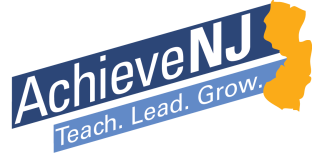 Quality
Educator Effectiveness Task Force Report
Compliance
Evaluation Pilots
10-11
11-12
13-14
14-15
15-16
12-13
16-17
AchieveNJ Advisory 
Committee
Evaluation Pilot Advisory Committee
Implementation Quality Toolkit
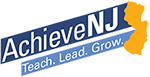 Agenda
Tenure Under TEACHNJ Based on Demonstrated Effectiveness
Teacher Tenure Acquisition Timeline
Tenure Granted
Principal/AP/VP Tenure Acquisition Timeline
Tenure Granted
The TEACHNJ Act (“TEACHNJ”) is the bipartisan tenure reform approved unanimously by the legislature and signed into law by Governor Christie on August 6, 2012.
Corrective Action Plan (CAP)
A CAP is legally required for anyone scoring below 2.65 on their evaluation
Replaces PDP
Addresses areas in need of improvement identified in the educator evaluation rubric
Includes specific, demonstrable goals and timelines for improvement
Created collaboratively and in place by October 31st (new deadline)
Teacher observations may not occur between receipt of summative score and implementation of CAP
Requires multiple observers, one additional observation, a status review during each post-observation conference and a mid-year conference
For mSGP teachers with low observation and goal ratings, use a modified PDP, not a CAP, to provide support prior to receipt of mSGP scores
Timeline for Corrective Action Plan (CAP)
TEACHERS NOT RECEIVING mSGP SCORE
Extra observation and mid-year conference
CAP cycle ends for 15-16 ratings
CAP if summative rating is less than 2.65
15-16 summative ratings available
16-17 summative ratings available
Oct 31 2016*
Oct 31 2017*
June 2017
Fall/Winter 2016
Fall/Winter 2017
June 2016
16-17 mSGP and summative ratings available
15-16 mSGP and summative ratings available
15-16 observation  and SGO scores available
Modified PDP for mSGP teachers with low observation and goal scores
CAP for mSGP educators with15-16 summative rating less than 2.65
CAP cycle ends for 15-16/begins for 16-17 ratings
Support continues for teachers on CAP
Extra observation and mid-year conference
TEACHERS RECEIVING mSGP SCORE
*October 31 is the deadline for a CAP for educators with a summative rating. Districts may choose to implement CAPs before this date.  No observations may take place prior to the CAP being put in place.
Revocation of Tenure
* A and B must be consecutive years.
Evaluation of Other Certificated Staff Not Including Teachers, Principals, APs/VPs
Requirements
Three observations for non-tenured staff
Four rating categories: Highly Effective, Effective, Partially Effective, Ineffective
Individualized PDPs
CAPs for teaching staff members rated Partially Effective or Ineffective
Four-year timeline to tenure; arbitration process for tenure revocation 
Recommendations
Use observation protocols and growth measures consistent with teachers and principals
See this webpage for more details
Useful Resources
TEACHNJ and Tenure
Summary of Legal Requirements
TEACHNJ Guide
Corrective Action Plan
PDP and CAPs overview
CAPs for 2015-16 
Other Certificated Staff
Evaluation for Directors & Supervisors
Evaluation for Educational Services Staff, Counselors, and Other Specialists
SGO Exemplars
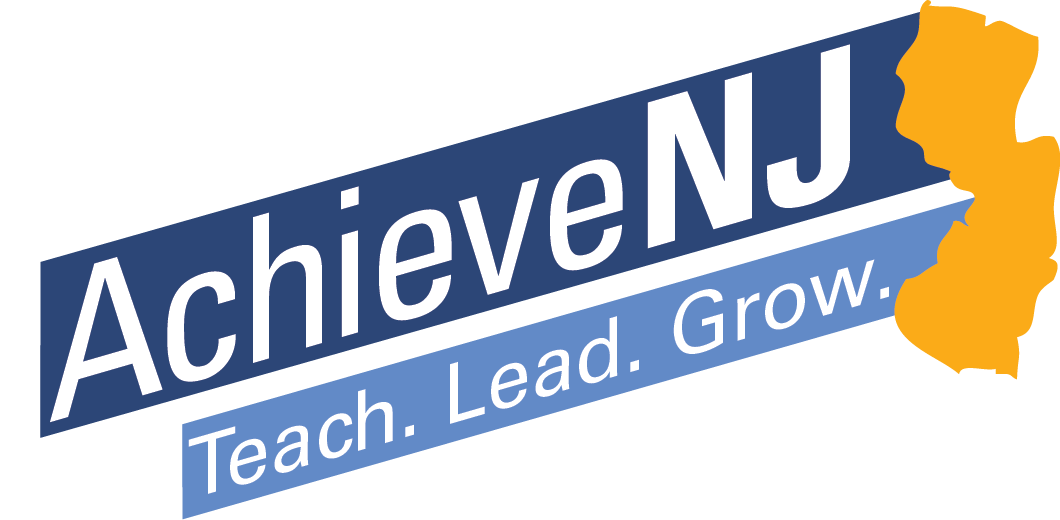 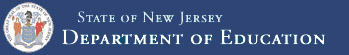 Reflective Practice Protocol
Office of Evaluation
Division of Teacher and Leader Effectiveness
Summer 2016
Changes to Address Challenges*
*  All changes discussed in this presentation  were approved at proposal level by the State Board of Education on July 13, 2016 and are pending final adoption.
Change 2Flexibility  for evaluating Highly Effective teachers
Highly Effective teachers may have one observation based on a portfolio of practice chosen from a Commissioner-approved list
Optional approach must be agreed to by both teachers and administrators
Three Options
Reflective Practice Protocol
Work with student teachers
National Board Certification process
Benefits of Choosing this Option for Highly Effective Teachers
Increased flexibility provides more room to innovate and differentiate evaluations for teachers at varying points in their practice.
Encourages teachers to take a more active role in their evaluations and develop their practice to even higher levels.
*Survey of 168 educators from 16 pilot districts, March 2016
Reflective Practice ProtocolAn Option for Highly Effective Teachers
Parameters of Reflective Practice Protocol
Option for tenured teachers rated “Highly Effective” on their most recent evaluation
Protocol including conference with supervisor replaces one traditional classroom observation
Protocol must be used to inform summative evaluation score
Use of protocol based on agreement between teacher and supervisor
Protocol has both required and optional components
Reflective Practice Protocol
Required Components
Video Capture– reflection based on video capture of a lesson or segments of lessons
Student Voice– reflection based on feedback from students either through student survey or focus group
Student Performance– reflection based on student progress toward academic goals
Traditional Observation– reflection based on information gleaned from an evaluator-conducted classroom observation
Sample Implementation Timeline*
Teachers
Annual Summary Conference to review all evaluation components
Training and Communication regarding rubric and expectations
Post-conference to review observation and establish priorities for reflective practice
Teacher utilizes video capture, student surveys, and assessment data to reflect and refine
September - November                           December – March                     April - June
Traditional Classroom Observation
Informal meetings with collaborating teachers and administrators to discuss progress and refine accordingly
Reflective Practice Conference
*Districts can choose to re-order the traditional observation and reflective conference.
District Implementation Options
Districts should be thoughtful and proactive in making key decisions for successful implementation concerning the following topics:
Video Capture – frequency, focus, ownership, use, privacy
Student Feedback – type, timing
Scoring
Training and Support

Implementation Guide outlines options
Implementation GuideVideo Capture - Frequency
The Implementation Guide presents multiple options to guide local decision-making
Other Options for Highly Effective Teachers
Differentiated protocols being developed for educators who take on a clinical intern (student teacher) or who are engaged in the National Board Certification process
District-developed options
The process for seeking additional flexibility can be found at http://www.nj.gov/education/AchieveNJ/implementation/resources.shtml
Appendix
Culminating Actions
-Teacher and Administrator identify  areas of strength and need and agree to specific strategies that build on strengths and address needs
-A plan is developed for the teacher to monitor progress  and discuss at the next reflective check-in, post-conference, or summative conference
Reflective Practice Protocol Pilot Districts
Bernards Township School District
Delsea Regional School District
East Brunswick Public Schools
High Point Regional School District
Kingwood Township School District
Logan Township School District
Madison Public Schools
Maurice River Township School District
Millstone Township School District
Ocean City School District
Passaic Public Schools
School District of the Chathams
Teaneck Public Schools
Wall Township Public Schools
Westampton Township Public Schools
Woodstown-Pilesgrove Regional School District
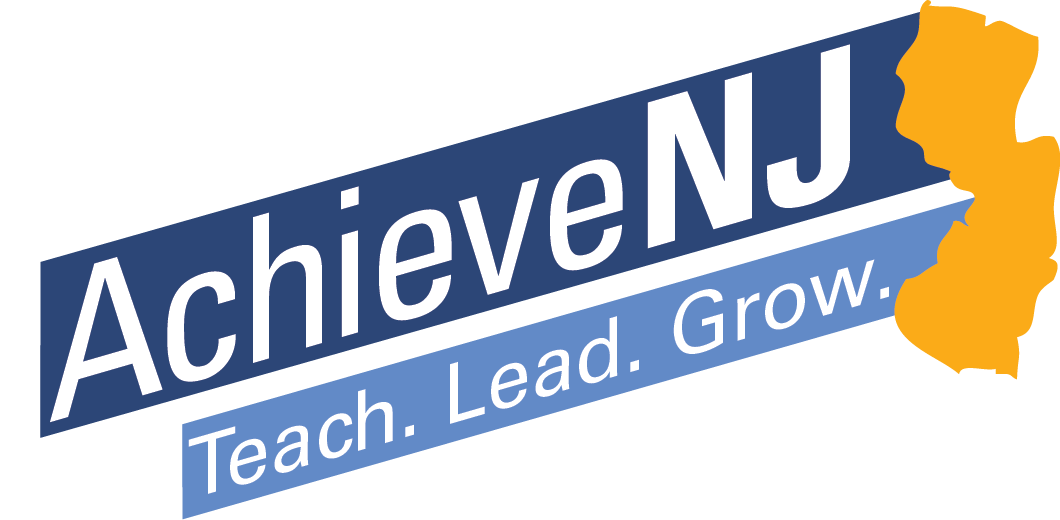 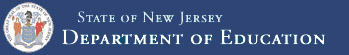 SGo RESOURCES for leADERS AND TEACHERS
Office of Evaluation
Division of Teacher and Leader Effectiveness
Summer 2016
Changes to Address Challenges*
*  All changes discussed in this presentation  were approved at proposal level by the State Board of Education on July 13, 2016 and are pending final adoption.
Change 4Training /district policy requirements for SGOs are aligned
New
All administrators receive training on all components of the evaluation rubric prior to conducting evaluations, including on the SGO process.
Districts develop policies and procedures describing the process of developing and scoring SGOs.
Benefits
All educators better understand each component of the evaluation rubric prior to the start of the evaluation cycle.
Coupled with more flexibility offered in the observation process, increased focus on the SGO process will help increase the quality of goals set and support given to teachers.
SGO Development: Three Guiding Principles
Educators must understand that high quality SGOs should be:

Aligned to standards
Grounded in data
Driven by high expectations for students
Administrator Training Requirement for SGOs
“Training shall be provided on each component of the evaluated teaching staff member’s evaluation rubric before the evaluation of a teaching staff member.”
  ~NJAC 6A:10-2.2
AchieveNJ SGO Page
Two Recommended Training Processes
SGO Basics
Improving SGOs
Read the “SGO Overview Document”

Watch all four of the SGO videos in the SGO video series  (coming soon)

Complete the SGO 101 Review and discuss the results with a direct supervisor or mentor
Watch the SGO video series


Review and analyze the most current staff observation and SGO scores

Use the SGO Quality Rating Rubric to review and analyze a sample of last year’s SGOs

Identify one or more areas in which the SGO process/product can be improved

Review resources provided by the Department and those developed locally and determine whether and how they may best be used

Contribute to developing, and implementing as indicated, an action plan to address areas needing improvement
Step One   Watch the SGO Video Series
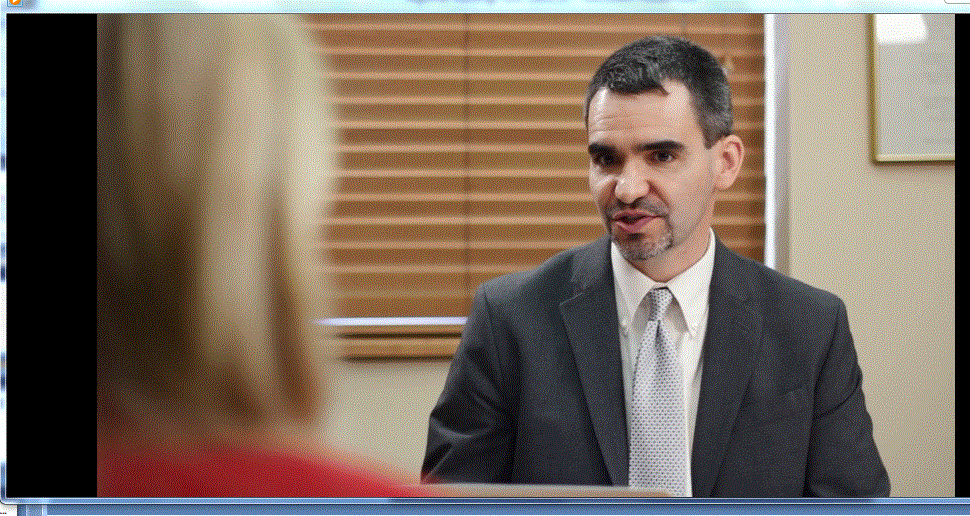 Improving SGOs
Step Two   Review and Analyze SGO and Other Evaluation Scores
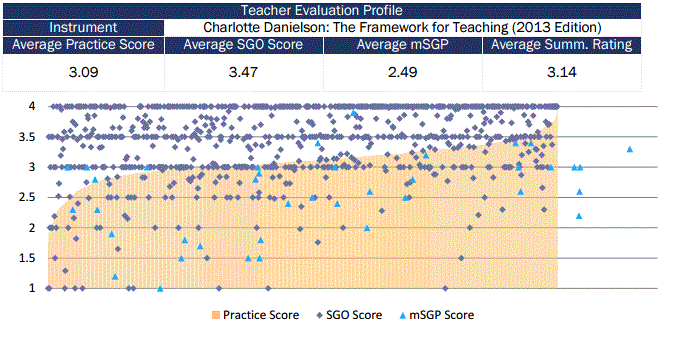 Improving SGOs
Step Three Review and Analyze a Sample of Last Year’s SGOs
Familiarize your team with the SGO quality rating rubric
Choose a representative sample of SGOs to review
Discuss strengths and weaknesses of the SGOs based on rubric guidelines
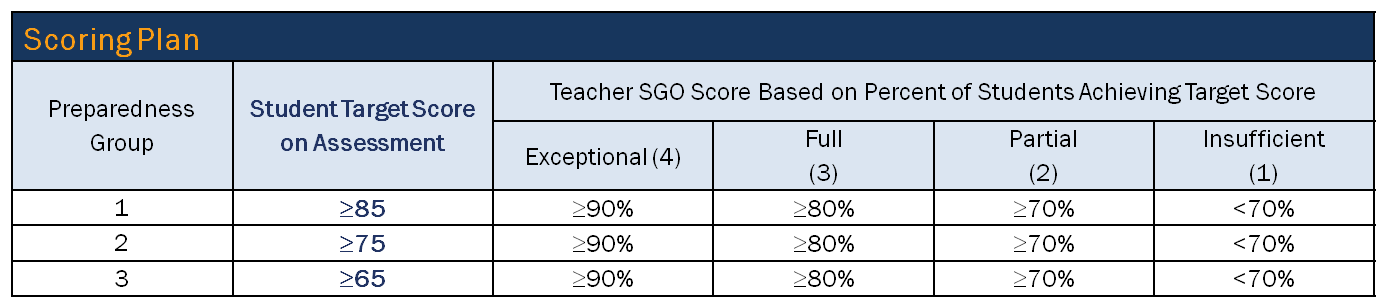 Is scoring range justified by analysis of baseline data and the rigor of the assessment?
Improving SGOs
Step Four Identify Areas of Improvement for SGO Process/Product
Improving SGOs
Step Four Identify Areas of Improvement for SGO Process/Product
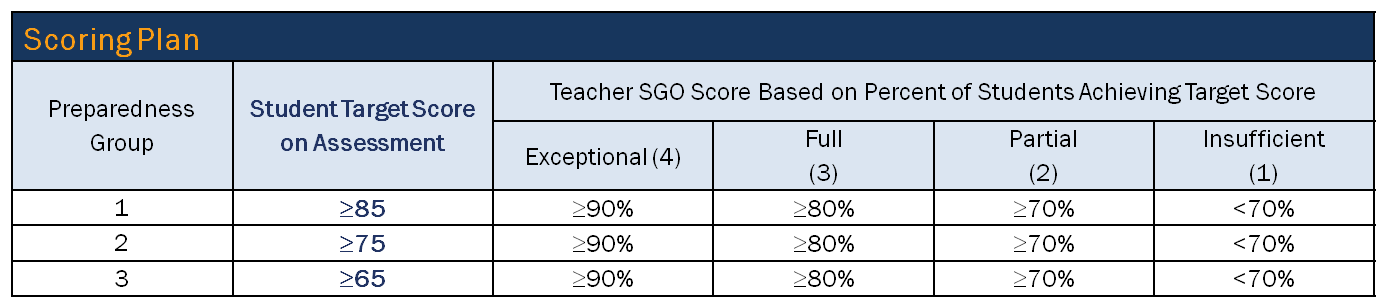 Scoring range is not reflected by baseline data and the rigor of the assessment.
Improving SGOs
Step Five
  Review Resources and Determine Best Use
From the Department 

SGO Video Series (coming soon)

SGO Integration Tool

SGO Guidebook

Local Resources
  Use/refine resources that you have created
Improving SGOs
Improving SGOs Training
Step SixContribute to Developing and Implementing an Action Plan
From the Department 
Collaborative Teams Toolkit
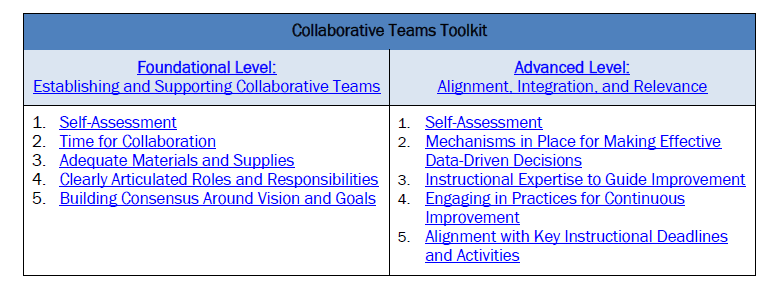 Improving SGOs
Other SGO Tools
SGO Scoring and Tracking Tool
	Microsoft Excel-based 
	Teachers compile their SGO baseline data
	Creates scoring tiers automatically 
	Automatically populates SGO form
 Assists in monitoring student performance
All AchieveNJ Resources and Questions
General Information www.nj.gov/education/AchieveNJ 
Questions/Suggestions educatorevaluation@doe.state.nj.us/ 609-777-3788


Thank you!
Changes to Preparation and Licensing Code and Their Impact on Districts
Division of Teacher and Leader Effectiveness
Bottom Line Up Front
Changes Affecting You 
CEAS (traditional-route) teacher candidates will spend more of their preparation in P-12 classrooms.
CE (alternate-route) teachers will work with P-12 students during pre-service.
A new licensure assessment, edTPA, is going into effect that tests pedagogical skills, and must be completed in a P-12 school-setting.
Benefits
Supplemental staff 
Improved talent pipeline to meet future hiring needs
Growth opportunities for experienced teachers who serve as co-operating teachers
54
Context
Extensive research consistently shows that teacher quality is the greatest in-school factor impacting student achievement. 1, 2
Across New Jersey, districts hire approximately 6,500 teachers each year who are new to the profession; collectively these teachers impact hundreds of thousands of our students.
Research and feedback from New Jersey educators and stakeholder groups also shows us that the learning curve is steepest at the beginning of a teacher’s career. 3,4,5,6
Given the large number of novice teachers entering our workforce each year, and the significant number of students these teachers impact, the State collaborated with educators, teacher preparation programs, and other stakeholder groups to develop a policy package aimed at providing the strongest possible up-front preparation to these new teachers.
Marzano et al., 2005
Goldhaber, 2009
3. Kane, Rockoff, & Staiger , 2006
4. Clotfelter, Ladd, & Vigdor , 2007
5. Boyd, Lankford, Loeb, Rockoff, & Wyckoff, 2008
6. Harris and Sass, 2007
55
What’s Changed: CEAS (Traditional-Route)
Moving to a full-year in a P-12 classroom, with shared responsibilities
Research shows that providing clinically-based preparation, where teacher candidates are deeply embedded in P-12 schools alongside master teachers, is one of the most effective ways to prepare our future educators.
Previously the state had loose requirements for students in a CEAS (traditional-route) program regarding clinically-based preparation:
Little to no requirements around P-12 school experiences prior to student teaching (“practicum”)
Only required one semester of full time student teaching (in which co-operating teachers often relinquished control over their classroom)
We want to shift away from that old paradigm in our CEAS (traditional-route) programs:
Clinical experience is designed to allow teacher candidates to observe and learn from multiple P-12 settings (including one that serves students with special needs) 
Staring in the 18-19 school year, the old semester of “student teaching” becomes a full year of “clinical practice” where teacher candidates gradually take on greater responsibilities and become deeply embedded in a school community; this will begin as a part time role that progresses to full-time commitment by the candidate’s last semester
1. Boyd, Grossman, Lankford, Loeb, Wyckoff, 2008
2. NCATE, 2010
3. Darling-Hammond, 2011
4. USDOE, 2011
5. AACTE, 2012
6. USDOE, 2013
7. Educators4Excellence, 2013
8. Center for Teaching Quality, 2013
56
What’s Changed: CEAS (Traditional-Route)
Requiring a performance assessment for initial licensure
Research points to the importance of three skills in teachers: general cognitive ability, understanding of content, and strong pedagogical skills; our current licensure assessments only test the first two skills.
Starting in the 17-18 school year, teacher candidates will be required to demonstrate their pedagogical skills to earn licensure; candidates will be asked to plan, deliver, and reflect on a lesson.
edTPA is currently the only approved performance assessment in the State of New Jersey.
Teacher candidates currently enrolled in education schools may be piloting this assessment for the next year and a half.
Candidates will complete this assessment when they’re in your schools,  during the clinical practice or in-service component of their preparation. 
Our ask: support this endeavor as it ensures that the licensed novice teachers you hire are of high caliber.
1. Rockoff, et al, 2011
2. Boyd, et al, 2008
3. Xu, et al, 2011
4. Henry, et al, 2012
5. NCATE
6. Darling-Hammond, 2010
7. Darling-Hammond, Newton, Wei
8. CAEP Standard 1 Rationale
57
What’s Changed: CE (Alternate-Route)
Pre-service with P-12 students, and performance assessment for licensure
We also want our CE (alternate-route) preparation programs to be more clinical in nature:
Previously candidates only had to complete 24 hours of pre-service that may not have included any exposure to p-12 students.
We’re moving to 50 hours of pre-service with required clinical experience.
The former 10-month program now increases in duration as the provider supports CE holders for at least two years.
Requirements for obtaining a standard license also change:
CE holders must obtain at least 2 effective or highly effective ratings.
Starting in the 17-18 school year, CE holders will be required to complete an approved performance assessment.
58
Benefits to Districts
Teacher candidates can serve as supplemental staff to your schools; they can (and should) impact student achievement.
CE (alternate-route) candidates enrolled in pre-service courses can provide supplemental support to students during the spring or summer.
The full-year in P-12 schools can serve as a powerful way for you to build pipelines into your district (extended interview and early induction period).
You can provide career growth and development opportunities for your strongest teacher leaders, who can serve as co-operating teachers.
Many preparation programs also offer additional benefits  to their partner districts such as professional development opportunities and college credit offered to cooperating teacher.
59
Our Ask
Open your doors to teacher candidates. 
Consider future hiring trends when accepting candidates. 
Help us recruit the strongest possible co-operating teachers:
Utilize the tools at your disposal (e.g. evaluation, PD hours, Title II funding) to incent the strongest teachers to take on this role.
Enable co-operating teachers to have a voice in the placement process.
Create a culture of professional growth for your teacher leaders by encouraging them to serve as co-operating teachers.
Share information about these new policies with your school leaders, teachers, and parents:
The Department is working to produce a message about these changes, as well as universal permission slips that can be used for the video-portion of the performance assessment.
Let the Department  and Colleges know where you are having difficulty recruiting candidates
60
We look forward to meeting you in the fall and sharing more details.
Please don’t hesitate to email us regarding:- Policy questions- Implementation timeline, questions or concerns- Operations or logistical questions or concerns
Rebecca Sieg, rebecca.sieg@doe.state.nj.us  c: 609-984-7245
Tanisha Davis, tanisha.davis@doe.state.nj.us c: 609-633-6969
Ashley Bencan, ashley.bencan@doe.state.nj.us  c: 609-815-6201